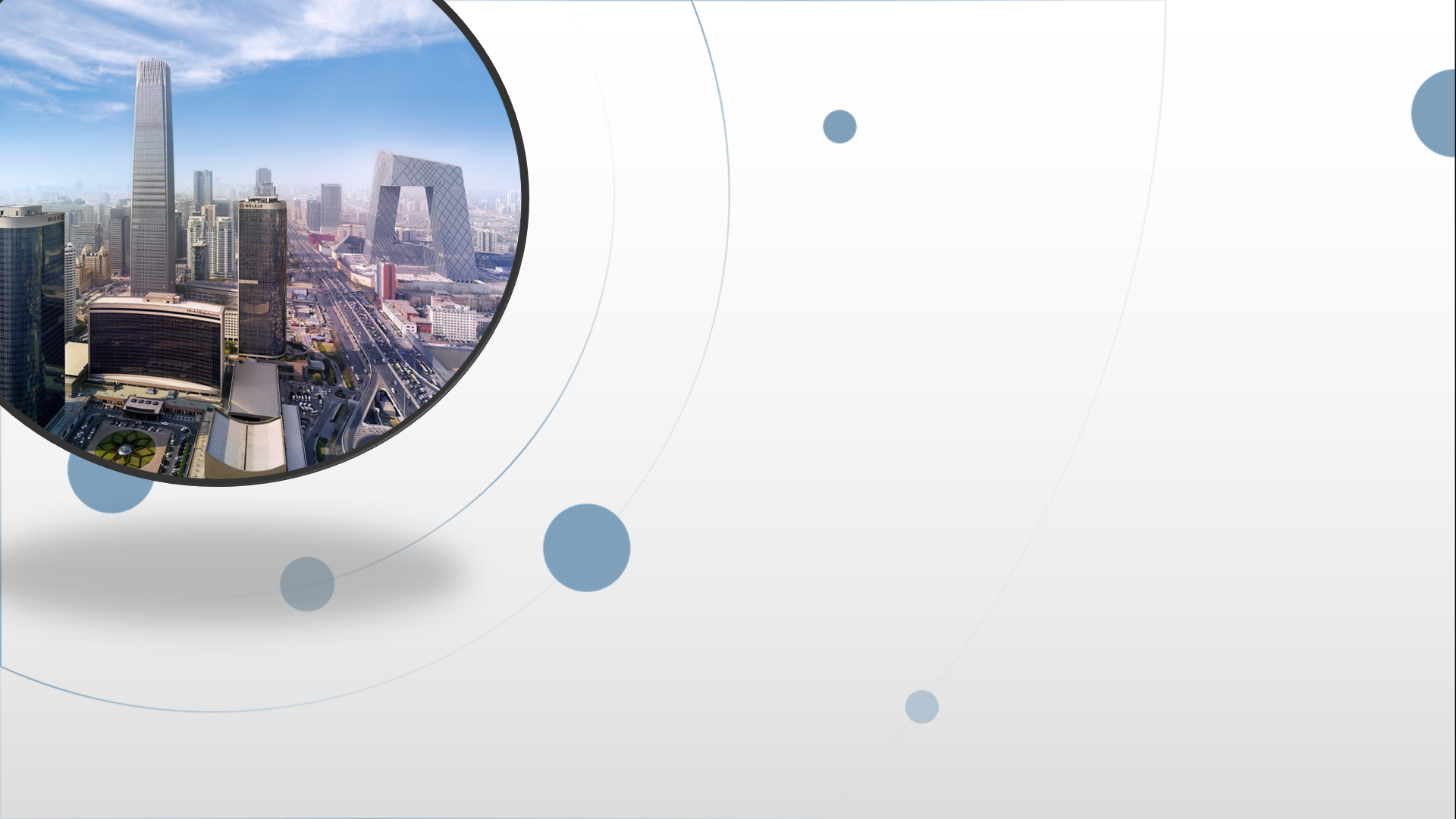 朝阳区线上课堂·高三年级数学
一元二次不等式的解法
北京中学    王孟新
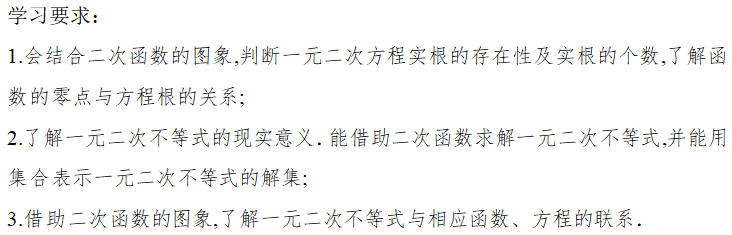 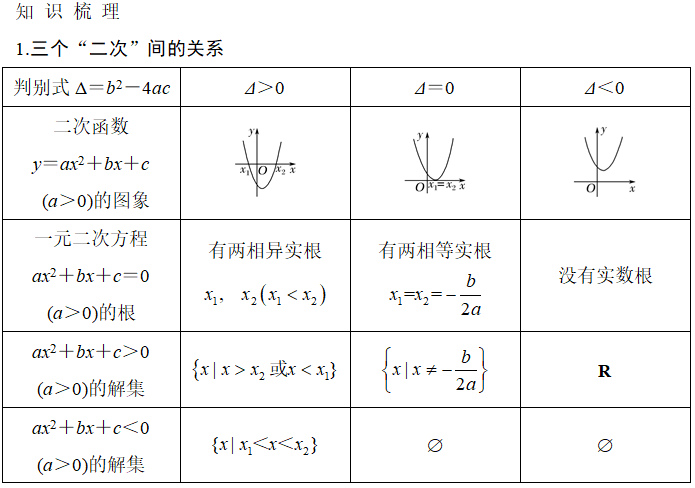 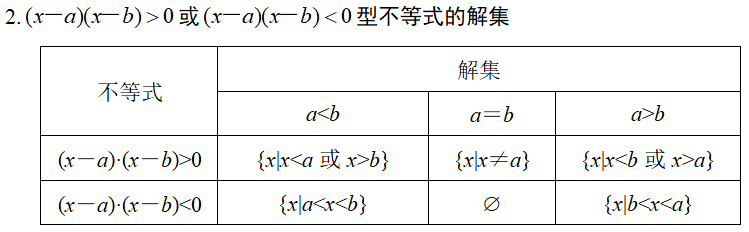 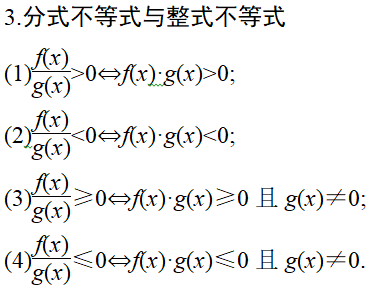 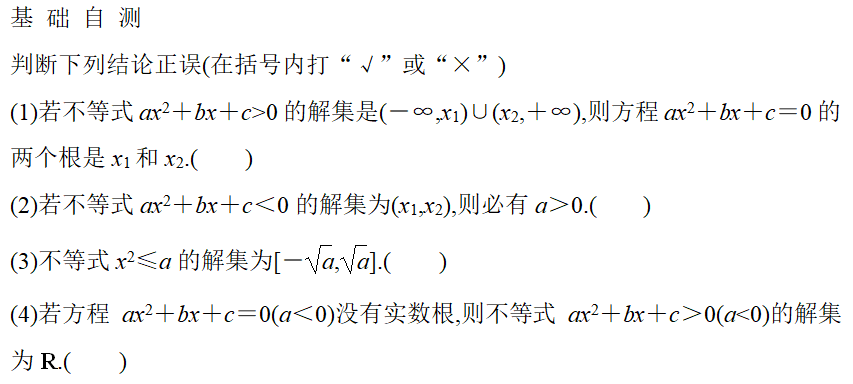 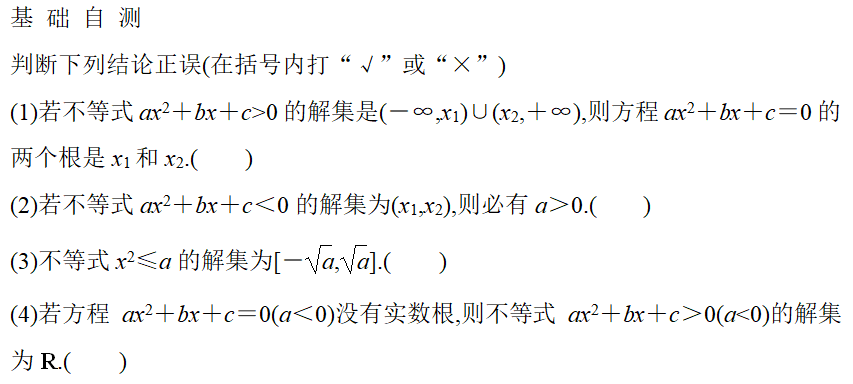 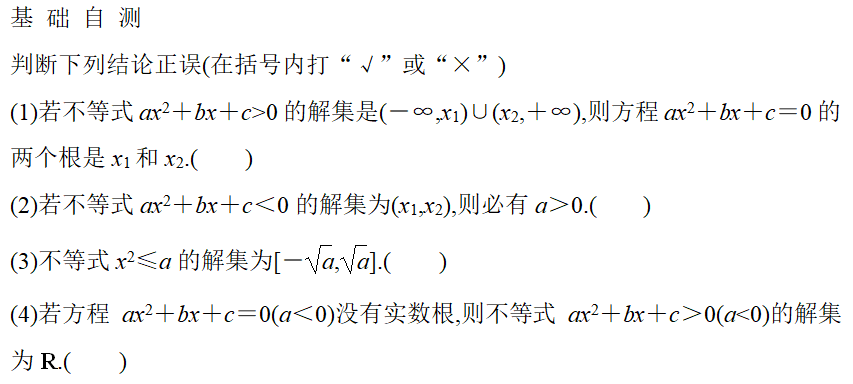 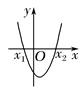 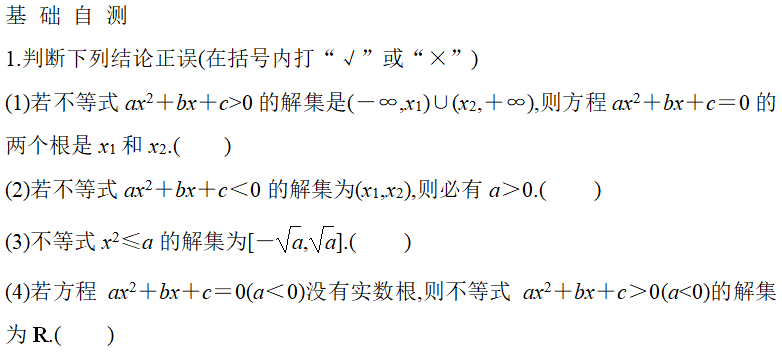 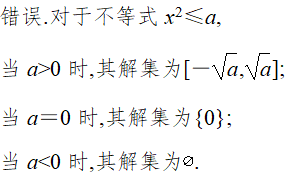 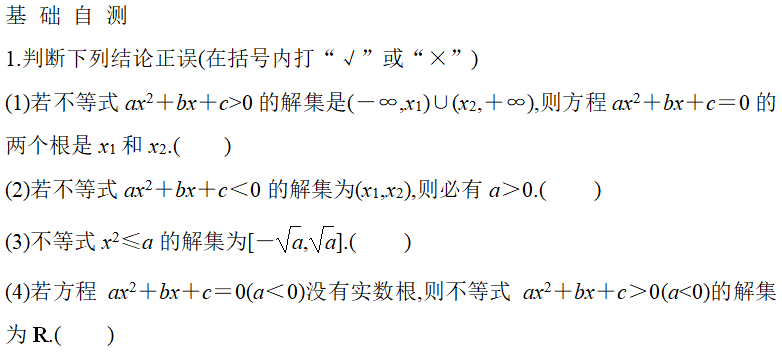 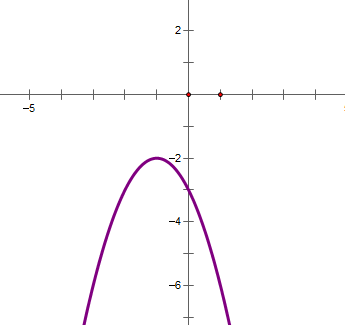 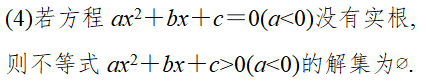 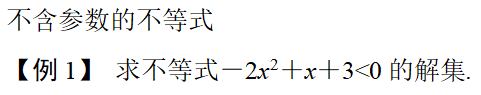 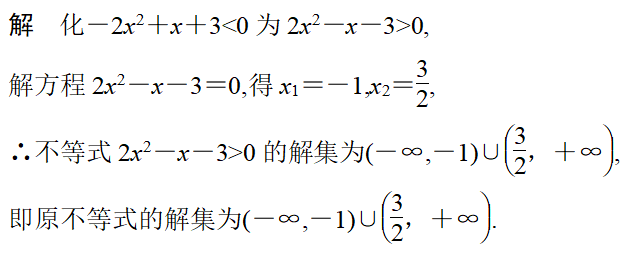 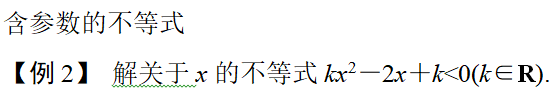 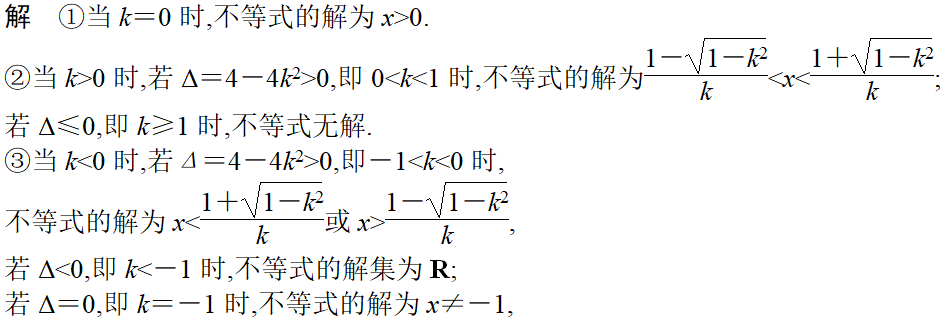 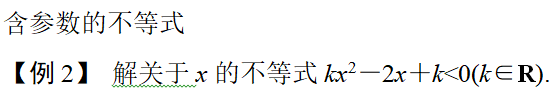 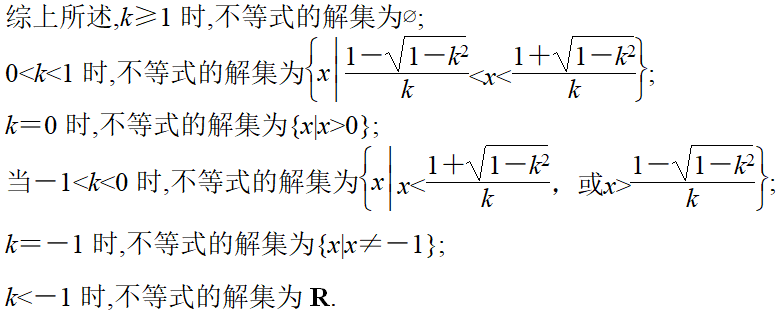 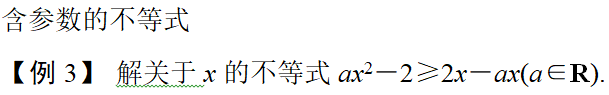 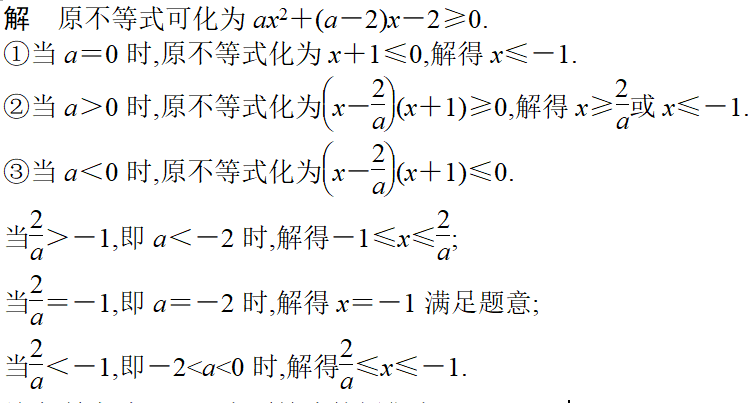 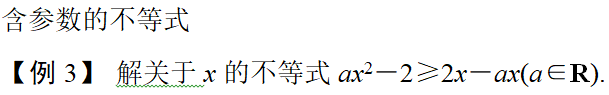 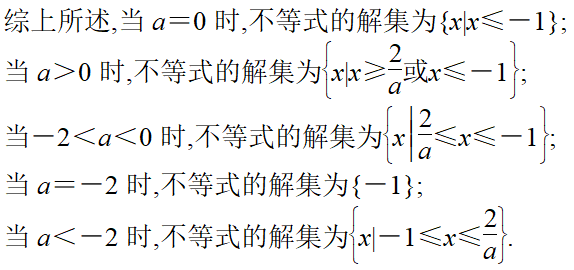 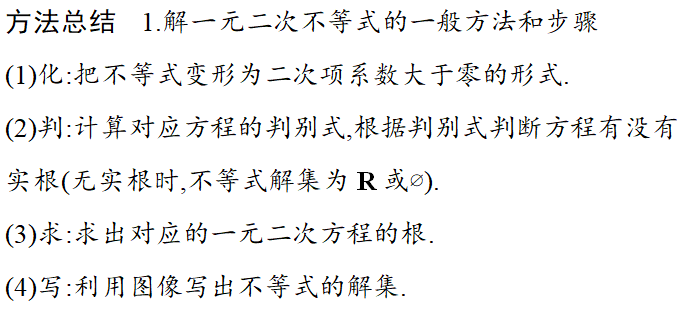 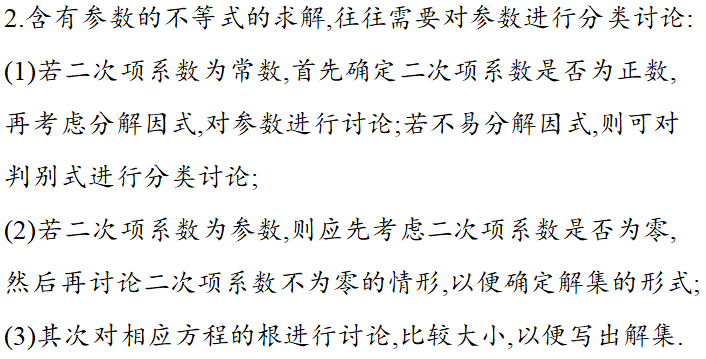 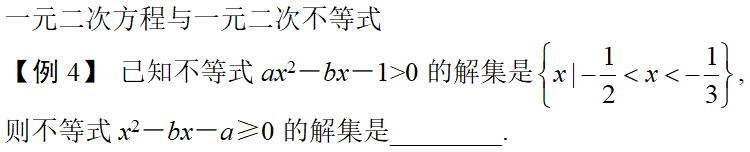 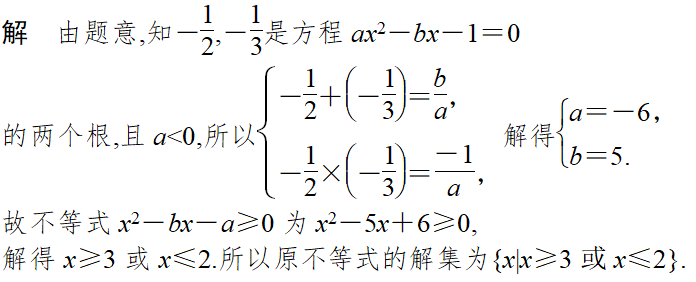 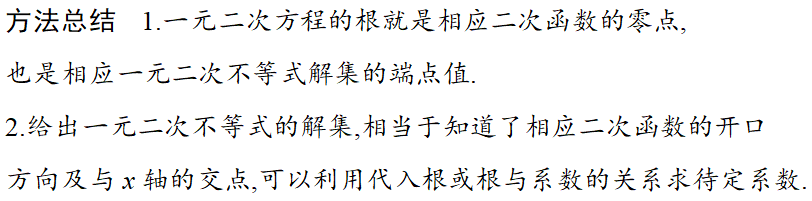 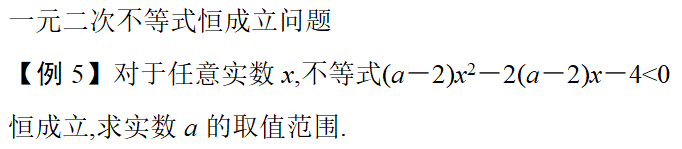 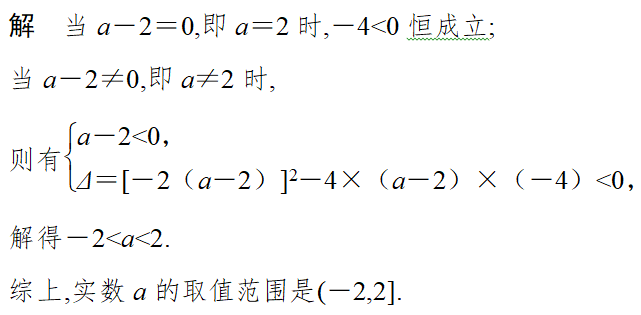 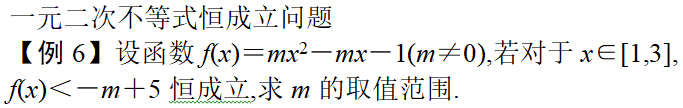 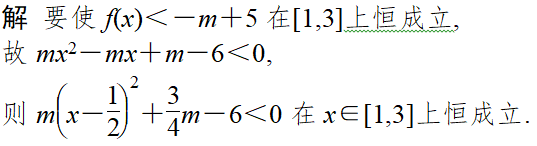 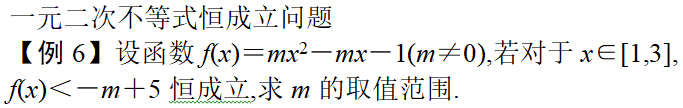 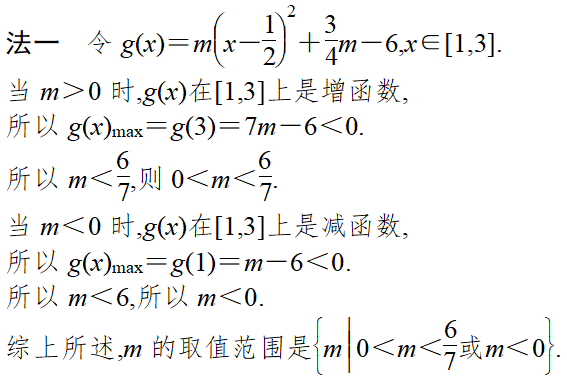 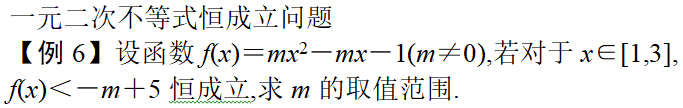 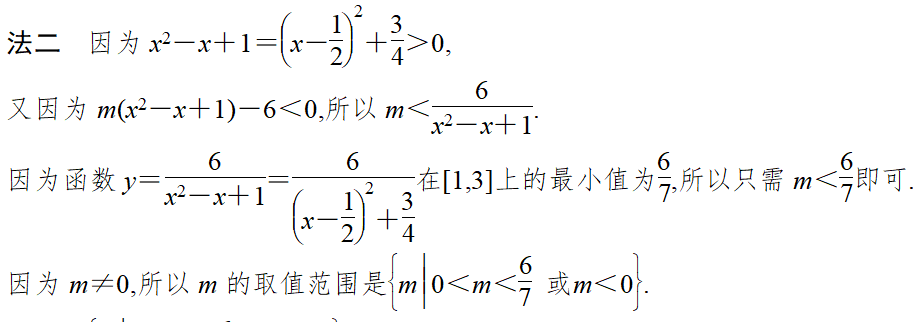 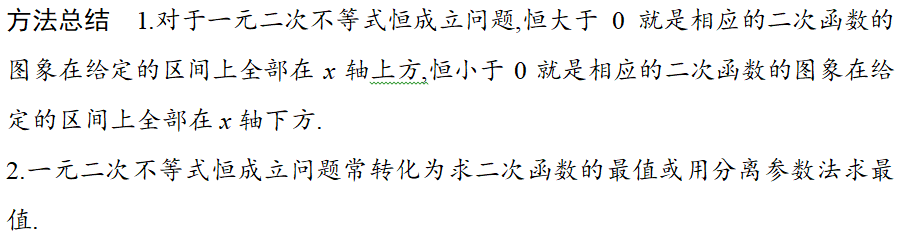 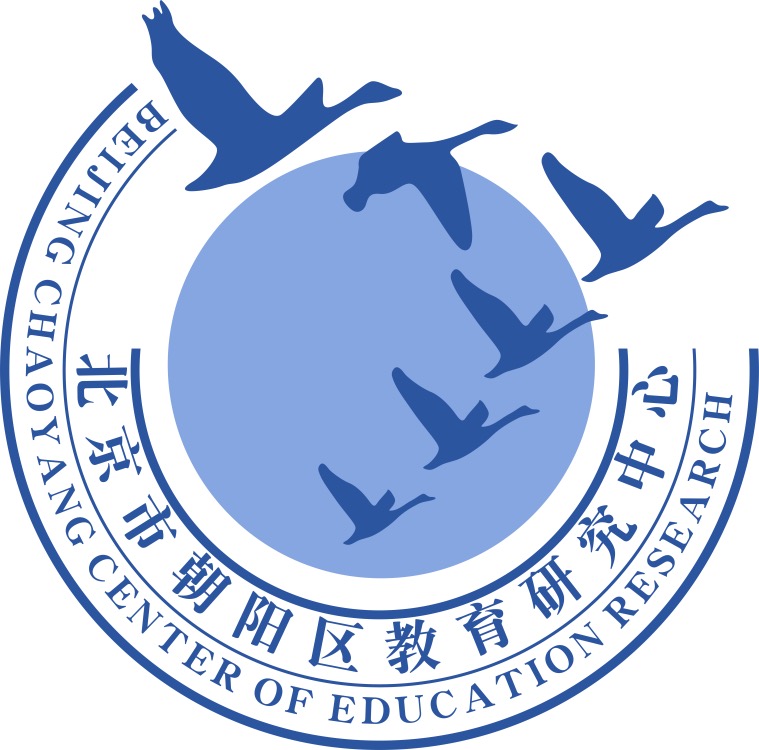 谢谢您的观看
北京市朝阳区教育研究中心  制作